КАРАГАНДИНСКИЙ ГОСУДАРСТВЕННЫЙ ТЕХНИЧЕСКИЙ УНИВЕРСИТЕТ
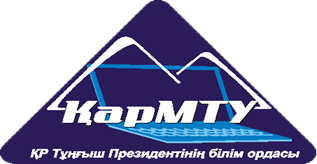 Факультатив: Казахстанское право
Тема 5: Национальная политика в Республике Казахстан. Основные принципы языковой политики
к.ф.н., ст. преподаватель кафедры КЯиК
Ныгметова Н.Т.
Национальная политика Республики Казахстан направлена на налаживание отношений между различными этническими сообществами, путем учета их особенностей. Она определяет средства и методы, при помощи которых достигается межэтническое и межрелигиозное согласие на основе экономических, политических и социальных рычагов, культуры и языка.
Основная цель национальной политики Республики Казахстан – сохранение и укрепление созданного национального государства на исконной казахской земле. В этом отношении, важным является объединение всех граждан вокруг государствообразующей нации, непреклонность в обеспечении независимости и суверенитета.
Межэтническое согласие – важный фактор сохранения общественной и политической стабильности в таком многонациональном государстве, как Казахстан. Государственная политика опирается на гуманистические традиции ненасилия, толерантности, многовековой опыт совместного проживания народов.
Реализация государственной национальной политики осуществляется на основе Конституции и законов РК, поддержки предложений политических партий и неправительственных организаций. 
	В Конституции Республики Казахстан гарантированы национальные и равные гражданские права представителей всех наций и народностей, проживающих в Казахстане, созданы условия для развития их языка и культуры.
Богатство Казахстана заключается в культурном многообразии. Отрадно, что многие этносы не забывают свою культуру, язык, обычаи, сохраняют самобытность. Язык, являясь одной из главных характеристик общества, выполняет коммуникативную функцию. 
	Важнейшим направлением деятельности государства в сфере межэтнических отношений стало проведение сбалансированной языковой политики.
Языковой политикой называют государственную политику по развитию языков народов, населяющих территорию данного государства. Языковая политика в Казахстане – путь интеграции Казахстана в мировое сообщество. Казахстан – одна из немногих стран, которая разрешила проблемы языковой политики без острых коллизий и конфликтов.
Законодательно-правовое, нормативно-правовое регулирование и формирование языковой политики Республики Казахстан осуществляется рядом документов, принятых Парламентом РК, Президентом РК и Правительством РК. Это «Концепция языковой политики Республики Казахстан» (принята распоряжением Президента Республики Казахстан от 4 ноября 1996 года   № 3186), Закон  «О языках в Республике Казахстан» (от    11 июля 1997 г. №151-1), Указ Президента Республики Казахстан «О Государственной программе функционирования и развития языков на 2011-2020 годы» (утверждена Указом Президента РК Назарбаевым Н.А. от 29 июня 2011 г. № 110).
В 1997-2000 годы начинается формирование правовых основ языковой структуры в основных сферах общественной жизни. В 1997 году была утверждена Государственная программа о развитии и функционировании языков на 1998-2000 годы. В целях выполнения Государственной программы о функционировании и развитии языков в 2001-2010 гг. были определены следующие три направления: расширение и укрепление социально-коммуникативной деятельности; сохранение культурной деятельности русского языка; развитие и других языков нашей страны.
Испокон веков ценностями, объединяющиими этнос, являются  язык, религия, традиции, менталитет, культура, история. Любой язык – это культурный код, который формирует философию жизни человека, его систему ценностей, стиль поведения, образ мышления. Главной политической ценностью является  государство, а главной культурной – язык.
В Законе «О языках в РК» казахский язык определен в качестве государственного языка Республики Казахстан. И наш государственный язык совершенствуется вместе со страной и расширяет сферу её применения. 
	Во многих выступлениях Президент РК Н.А. Назарбаев связывает патриотизм с государственным языком. На ХІІ сессии Ассамблеи народа Казахстана Н.А. Назарбаев отметил, что государственный язык, также как и герб, флаг, гимн является символом нашей родины.
Закон «О языках РК» устанавливает правовые основы функционирования языков в Республике Казахстан, обязанности государства в создании условий для их изучения и развития, обеспечивает одинаково уважительное отношение ко всем языкам, без исключения, употребляемым в Республике Казахстан.
Реализация языковой политики должна основываться на чувстве патриотизма. Восстановление, развитие национальных ценностей, повышение статуса государственного языка – все еще остается самым важным направлением языковой политики.
Большинство граждан понимают: быть патриотом своей страны – значит в первую очередь в совершенстве владеть государственным языком. Более 100 национальностей живут в нашей республике в мире и согласии. Государственный язык стал в нашей стране поистине объединяющим фактором. Растет число учеников в школах и вузах с казахским языком обучения.
В «Концепции языковой политики Республики Казахстан» акцентируется внимание на развитии языков народов, населяющих республику и подчеркивается, что владение родным языком – необходимые условия его сохранения, поэтому государство закрепляет за собой обязанность способствовать созданию условий для изучения и функционирования языков народов Казахстана.
На 2011-2020 гг. была утверждена Государственная программа по развитию и функционированию языков. Главная цель программы –  обеспечение применения государственного языка в широком масштабе, как важный фактор в укреплении единства нации и в сохранении языков всех этносов населяющих Казахстан.
Список литературы:
Выступление Президента Республики Казахстан Н.А. Назарбаева на XX сессии Ассамблеи народа Казахстана «Стратегия «Казахстан-2050»: один народ – одна страна – одна судьба».  http://www.akorda.kz/ru
Выступление Президента Республики Казахстан Н.А. Назарбаева на XII сессии Ассамблеи народа Казахстана. http://www.zakon.kz.
Послание Главы государства Н.Назарбаева народу Казахстана. «Построим будущее вместе!». //Индустриальная Караганда. 29.01.2011г. 
Выступление Президента Республики Казахстан Н.А. Назарбаева на XVII сессии Ассамблеи народа Казахстана «Независимый Казахстан:        20 лет мира, согласия и созидания». http://www.akorda.kz/ru
Выступление Члена Ассамблеи народа Казахстана А. Идигова на ХІІІ съезде НДП «Нұр Отан» http://thenews.kz